June 2021
TGaz Next Generation Positioning Agenda for the May Electronic Meeting and the Following Telecons Agenda
Date: 2021-06-21
Authors:
Slide 1
Jonathan Segev, Intel corporation
June 2021
IEEE 802.11Task Group AZNext Generation Positioning
May Electronic Meeting Agenda 
And telecons meetings running between May and July 2021 electronic meetings
Chair: Jonathan Segev (Intel Corporation)
Vice Chair: Assaf Kasher (Qualcomm)
Technical Editor: Chao Chun Wang (MediaTek), Roy Want (Google)
Secretary (acting):
Slide 2
Jonathan Segev, Intel corporation
June 2021
Abstract
This submission contains the agenda for IEEE 802.11 TGaz Next Generation Positioning of May Electronic meeting and teleconferences running between the May and July IEEE 802.11 meetings.
Slide 3
Jonathan Segev, Intel corporation
June 2021
Logistics
Attendance:
Please register by logging to IMAT and register your attendance at https://imat.ieee.org/attendance
Attendees are required to register their attendance.
For Webex call use the following designation: [V/NV] First Last (Affiliation)

Motions: 
	Only IEEE 802.11 voting members may vote on motions, motions are documented and votes are documented in the minutes.

Documentation
https://mentor.ieee.org/802.11/documents, Use “TGaz” folder for documents relating to the TGaz activity.

Meeting coordinates: 
	We are using WebEx, meeting credentials can be found in the IEEE 802.11 calendar here.
Slide 4
Jonathan Segev, Intel corporation
June 2021
Patent Policy
Following 5 slides
Slide 5
Jonathan Segev, Intel corporation
June 2021
Instructions for the WG Chair
The IEEE-SA strongly recommends that at each WG meeting the chair or a designee:
Show slides #1 through #4 of this presentation
Advise the WG attendees that: 
IEEE’s patent policy is described in Clause 6 of the IEEE-SA Standards Board Bylaws;
Early identification of patent claims which may be essential for the use of standards under development is strongly encouraged; 
There may be Essential Patent Claims of which IEEE is not aware. Additionally, neither IEEE, the WG, nor the WG Chair can ensure the accuracy or completeness of any assurance or whether any such assurance is, in fact, of a Patent Claim that is essential for the use of the standard under development.
Instruct the WG Secretary to record in the minutes of the relevant WG meeting: 
That the foregoing information was provided and that slides 1 through 4 (and this slide 0, if applicable) were shown; 
That the chair or designee provided an opportunity for participants to identify patent claim(s)/patent application claim(s) and/or the holder of patent claim(s)/patent application claim(s) of which the participant is personally aware and that may be essential for the use of that standard 
Any responses that were given, specifically the patent claim(s)/patent application claim(s) and/or the holder of the patent claim(s)/patent application claim(s) that were identified (if any) and by whom.

The WG Chair shall ensure that a request is made to any identified holders of potential essential patent claim(s) to complete and submit a Letter of Assurance.
It is recommended that the WG Chair review the guidance in IEEE-SA Standards Board Operations Manual 6.3.5 and in FAQs 14 and 15 on inclusion of potential Essential Patent Claims by incorporation or by reference. 

	Note: WG includes Working Groups, Task Groups, and other standards-developing committees with a PAR approved by the IEEE-SA Standards Board.
Slide 6
Jonathan Segev, Intel corporation
June 2021
Participants have a duty to inform the IEEE
Participants shall inform the IEEE (or cause the IEEE to be informed) of the identity of each holder of any potential Essential Patent Claims of which they are personally aware if the claims are owned or controlled by the participant or the entity the participant is from, employed by, or otherwise represents

Participants should inform the IEEE (or cause the IEEE to be informed) of the identity of any other holders of potential Essential Patent Claims

Early identification of holders of potential Essential Patent Claims is encouraged
Slide #1
Slide 7
Jonathan Segev, Intel corporation
June 2021
Ways to inform IEEE
Cause an LOA to be submitted to the IEEE-SA (patcom@ieee.org); or

Provide the chair of this group with the identity of the holder(s) of any and all such claims as soon as possible; or

Speak up now and respond to this Call for Potentially Essential Patents

If anyone in this meeting is personally aware of the holder of any patent claims that are potentially essential to implementation of the proposed standard(s) under consideration by this group and that are not already the subject of an Accepted Letter of Assurance, please respond at this time by providing relevant information to the WG Chair.
Slide #2
Slide 8
Jonathan Segev, Intel corporation
June 2021
Other guidelines for IEEE WG meetings
All IEEE-SA standards meetings shall be conducted in compliance with all applicable laws, including antitrust and competition laws. 
Don’t discuss the interpretation, validity, or essentiality of patents/patent claims. 
Don’t discuss specific license rates, terms, or conditions.
Relative costs of different technical approaches that include relative costs of patent licensing terms may be discussed in standards development meetings. 
Technical considerations remain the primary focus
Don’t discuss or engage in the fixing of product prices, allocation of customers, or division of sales markets.
Don’t discuss the status or substance of ongoing or threatened litigation.
Don’t be silent if inappropriate topics are discussed … do formally object.
---------------------------------------------------------------   
For more details, see IEEE-SA Standards Board Operations Manual, clause 5.3.10 and Antitrust and Competition Policy: What You Need to Know at http://standards.ieee.org/develop/policies/antitrust.pdf
Slide #3
Slide 9
Jonathan Segev, Intel corporation
June 2021
Patent-related information
The patent policy and the procedures used to execute that policy are documented in the:
IEEE-SA Standards Board Bylaws (http://standards.ieee.org/develop/policies/bylaws/sect6-7.html#6) 
  
IEEE-SA Standards Board Operations Manual (http://standards.ieee.org/develop/policies/opman/sect6.html#6.3) 

	Material about the patent policy is available at 
	http://standards.ieee.org/about/sasb/patcom/materials.htm 

	If you have questions, contact the IEEE-SA Standards Board Patent Committee Administrator at patcom@ieee.org
Slide #4
Slide 10
Jonathan Segev, Intel corporation
June 2021
Instructions for Chairs of standards development activities
At the beginning of each standards development meeting the chair or a designee is to:
Show the following slides (or provide them beforehand)
Advise the standards development group participants that: 
IEEE SA’s copyright policy is described in Clause 7 of the IEEE SA Standards Board Bylaws and Clause 6.1 of the IEEE SA Standards Board Operations Manual;
Any material submitted during standards development, whether verbal, recorded, or in written form, is a Contribution and shall comply with the IEEE SA Copyright Policy; 
Instruct the Secretary to record in the minutes of the relevant meeting: 
That the foregoing information was provided and that the copyright slides were shown (or provided beforehand).
Slide 11
Jonathan Segev, Intel corporation
June 2021
IEEE SA Copyright Policy
By participating in this activity, you agree to comply with the IEEE Code of Ethics, all applicable laws, and all IEEE policies and procedures including, but not limited to, the IEEE SA Copyright Policy. 

Previously Published material (copyright assertion indicated) shall not be presented/submitted to the Working Group nor incorporated into a Working Group draft unless permission is granted. 
Prior to presentation or submission, you shall notify the Working Group Chair of previously Published material and should assist the Chair in obtaining copyright permission acceptable to IEEE SA.
For material that is not previously Published, IEEE is automatically granted a license to use any material that is presented or submitted.
Slide 12
Jonathan Segev, Intel corporation
June 2021
IEEE SA Copyright Policy
The IEEE SA Copyright Policy is described in the IEEE SA Standards Board Bylaws and IEEE SA Standards Board Operations Manual”
IEEE SA Copyright Policy, see 	Clause 7 of the IEEE SA Standards Board Bylaws 	https://standards.ieee.org/about/policies/bylaws/sect6-7.html#7	Clause 6.1 of the IEEE SA Standards Board Operations Manual	https://standards.ieee.org/about/policies/opman/sect6.html
IEEE SA Copyright Permission
https://standards.ieee.org/content/dam/ieee-standards/standards/web/documents/other/permissionltrs.zip
IEEE SA Copyright FAQs
http://standards.ieee.org/faqs/copyrights.html/
IEEE SA Best Practices for IEEE Standards Development 
http://standards.ieee.org/develop/policies/best_practices_for_ieee_standards_development_051215.pdf
Distribution of Draft Standards (see 6.1.3 of the SASB Operations Manual)
https://standards.ieee.org/about/policies/opman/sect6.html
Slide 13
Jonathan Segev, Intel corporation
June 2021
Participant behavior in IEEE-SA activities is guidedby the IEEE Codes of Ethics & Conduct
All participants in IEEE-SA activities are expected to adhere to the core principles underlying the:
IEEE Code of Ethics
IEEE Code of Conduct
The core principles of the IEEE Codes of Ethics & Conduct are to:
Uphold the highest standards of integrity, responsible behavior, and ethical and professional conduct
Treat people fairly and with respect, to not engage in harassment, discrimination, or retaliation, and to protect people's privacy.
Avoid injuring others, their property, reputation, or employment by false or malicious action
The most recent versions of these Codes are available at
http://www.ieee.org/about/corporate/governance
Slide 14
Jonathan Segev, Intel corporation
June 2021
Participants in the IEEE-SA “individual process” shallact independently of others, including employers
The IEEE-SA Standards Board Bylaws require that “participants in the IEEE standards development individual process shall act based on their qualifications and experience”
This means participants:
Shall act & vote based on their personal & independent opinions derived from their expertise, knowledge, and qualifications
Shall not act or vote based on any obligation to or any direction from any other person or organization, including an employer or client, regardless of any external commitments, agreements, contracts, or orders
Shall not direct the actions or votes of other participants or retaliate against other participants for fulfilling their responsibility to act & vote based on their personal & independently developed opinions
By participating in standards activities using the “individual process”, you are deemed to accept these requirements; if you are unable to satisfy these requirements then you shall immediately cease any participation
Slide 15
Jonathan Segev, Intel corporation
June 2021
IEEE-SA standards activities shall allow the fair &equitable consideration of all viewpoints
The IEEE-SA Standards Board Bylaws (clause 5.2.1.3) specifies that “the standards development process shall not be dominated by any single interest category, individual, or organization”
This means no participant may exercise “authority, leadership, or influence by reason of superior leverage, strength, or representation to the exclusion of fair and equitable consideration of other viewpoints” or “to hinder the progress of the standards development activity”
This rule applies equally to those participating in a standards development project and to that project’s leadership group
Any person who reasonably suspects that dominance is occurring in a standards development project is encouraged to bring the issue to the attention of the Standards Committee or the project’s IEEE-SA Program Manager
Slide 16
Jonathan Segev, Intel corporation
June 2021
IEEE SA Policy Documents
IEEE Code of Ethics
http://www.ieee.org/about/corporate/governance/p7-8.html 
IEEE Standards Association (IEEE-SA) Affiliation FAQ
http://standards.ieee.org/faqs/affiliation.html 
Antitrust and Competition Policy
http://standards.ieee.org/resources/antitrust-guidelines.pdf  
Letter of Assurance Form
http://standards.ieee.org/develop/policies/bylaws/sect6-7.html#loa 
https://development.standards.ieee.org/myproject/Public//mytools/mob/loa.pdf
IEEE-SA Patent Committee FAQ & Patent slides
http://standards.ieee.org/board/pat/faq.pdf and http://standards.ieee.org/board/pat/pat-slideset.ppt
Slide 17
Jonathan Segev, Intel corporation
June 2021
IEEE SA Rules Documents
The current version of the IEEE-SA Standards Board Bylaws is available at: 
http://standards.ieee.org/develop/policies/bylaws/index.html (HTML version) 
http://standards.ieee.org/develop/policies/bylaws/sb_bylaws.pdf (PDF version) 

The current version of the IEEE-SA Standards Board Operations Manual is available at: 
http://standards.ieee.org/develop/policies/opman/index.html (HTML version) 
http://standards.ieee.org/develop/policies/opman/sb_om.pdf (PDF version)
Slide 18
Jonathan Segev, Intel corporation
June 2021
IEEE 802 Ground Rules
Respect … give it, get it
NO product pitches
NO corporate pitches
NO prices
NO restrictive notices – (no confidentially notices in email)
Presentations must be openly available
Slide 19
Jonathan Segev, Intel corporation
June 2021
IEEE 802 Rules Documents
IEEE 802 Policies & Procedures (Approved June 2014)
http://standards.ieee.org/board/aud/LMSC.pdf
IEEE 802 Operations Manual (Approved 4 August 2020)
https://mentor.ieee.org/802-ec/dcn/17/ec-17-0090-24-0PNP-ieee-802-lmsc-operations-manual.pdf
IEEE 802 Working Group Policies & Procedures (29 July 2016) 
http://www.ieee802.org/PNP/approved/IEEE_802_WG_PandP_v19.pdf 
IEEE 802 LMSC Chair's Guidelines (Approved 15 November 2019)
https://mentor.ieee.org/802-ec/dcn/17/ec-17-0120-29-0PNP-ieee-802-lmsc-chairs-guidelines.pdf 
Participation in IEEE 802 Meetings
https://mentor.ieee.org/802-ec/dcn/17/ec-17-0093-05-0PNP-ieee-802-participation-slide-ppt.ppt

Policies and Procedures hierarchy: http://www.ieee802.org/11/Rules/rules.shtml
IEEE 802 Procedural document website: http://www.ieee802.org/devdocs.shtml
Slide 20
Jonathan Segev, Intel corporation
June 2021
IEEE Event Conduct and Safety Statement
IEEE believes that science, technology, and engineering are fundamental human activities, for which openness, international collaboration, and the free flow of talent and ideas are essential. Its meetings, conferences, and other events seek to enable engaging, thought-provoking conversations that support IEEE’s core mission of advancing technology for humanity. Accordingly, IEEE is committed to providing a safe, productive, and welcoming environment to all participants, including staff and vendors, at IEEE-related events.
Slide 21
Jonathan Segev, Intel corporation
June 2021
IEEE Event Conduct and Safety Statement
IEEE has no tolerance for discrimination, harassment, or bullying in any form at IEEE-related events.  All participants have the right to pursue shared interests without harassment or discrimination in an environment that supports diversity and inclusion.  Participants are expected to adhere to these principles and respect the rights of others. 
IEEE seeks to provide a secure environment at its events. Participants should report any behavior inconsistent with the principles outlined here, to onsite staff, security or venue personnel, or to eventconduct@ieee.org.
Slide 22
Jonathan Segev, Intel corporation
June 2021
Meeting Decorum
Please mute the microphone unless you want to address the group.
Slide 23
Jonathan Segev, Intel corporation
June 2021
May IEEE  Electronic Meeting Week Agenda
Call the meeting to order (3min)
Review IEEE-SA patent policy, duty to inform, call for potential essential patents, guidelines for anti-trust and competition laws and participation on individual basis in IEEE 802 meeting, IEEE-SA copyrights policy (12 min).
Attendance reminder – we’re now using IMAT.
Agenda setting for the week (5 min).
Review of LB253 CR results and progress. (10min) – Roy 
Consider approval of previous meeting minutes.
Consider motions that met SP threshold from earlier meetings.
Review and consider PAR extension approval (Jonathan)
Review submissions. – as permitted.
Review and setup telecon plan – 5 min special order
Review progress made during the week – 5 min special order
Review program timelines – 10min special order
AoB
Adjourn
Slide 24
Jonathan Segev, Intel corporation
June 2021
Submission List for the week
Slide 25
Jonathan Segev, Intel corporation
June 2021
IEEE Electronic Meeting Week – May 10th
Call the meeting to order (3min)
Review IEEE-SA patent policy, duty to inform, call for potential essential patents, guidelines for anti-trust and competition laws and participation on individual basis in IEEE 802 meeting, IEEE-SA copyrights policy (12 min).
Attendance reminder – we’re now using IMAT.
Review of LB253 CR results and progress. (10min) – Roy 
Consider approval of previous meeting minutes.
Consider motions that met SP threshold from earlier meetings (11-20-486).
Review submissions. – as time permits
AoB
Recess
Slide 26
Jonathan Segev, Intel corporation
June 2021
Submission List for the Tue. meeting
Slide 27
Jonathan Segev, Intel corporation
June 2021
Approval of previous meeting minutes
Motion (202105-01):
Move to approve document 11-21-0422r0 TGaz 2021 March Plenary Minutes as the TGaz meetings minutes for the March IEEE Electronic meeting week. 

Moved by: Stuart Kerry
Seconded by: Assaf Kasher
Results (Y/N/A):  19/0/1
Motion passes
Slide 28
Jonathan Segev, Intel corporation
June 2021
Approval of previous meeting minutes
Motion (202105-02):
Move to approve document 11-21-0777r0 March-May 2021 Telecon Minutes as the TGaz meetings minutes for telecons running between the March and May IEEE Electronic meeting weeks. 

Moved by: Ali Raissinia 
Seconded by: Assaf Kasher
Results (Y/N/A): unanimous
Slide 29
Jonathan Segev, Intel corporation
June 2021
Submissions Awaiting Motions
Submission 11-21-708 few lb 253 crs –b (Nehru Bhandaru)

Motion (202105-03):
Move to adopt the resolution depicted by document 11-21-0708r0 for CIDs 5260, 5351, 5364, 5385
(4 CIDs total), instruct the technical editor to incorporate it in the P802.11az draft and grant the editor editorial license. 

Moved by: Nehru Bhandaru
Seconded by: Ali Raissinia 
Results (Y/N/A): unanimous

Results from the April 29th Telecon: 9/0/0
https://mentor.ieee.org/802.11/dcn/21/11-21-0708-00-00az-few-lb-253-crs-b.docx
Slide 30
Jonathan Segev, Intel corporation
June 2021
Submissions Awaiting Motions
Submission 11-21-536 Comment Resolutions on Several PHY Topics (Steve Shellhammer)

Motion (202105-04):
Move to adopt the resolution depicted by document 11-21-0536r1 for CIDs 5413, 5414, 5415, 5416 and 5417 (5 CIDs total), instruct the technical editor to incorporate it in the P802.11az draft and grant the editor editorial license. 

Moved by: Steve Shellhammer 
Seconded by: Roy Want 
Results (Y/N/A): Unanimous approval

Results from the May 5th Telecon: 9/0/0
https://mentor.ieee.org/802.11/dcn/21/11-21-0536-01-00az-comment-resolutions-on-several-phy-topics.docx
Slide 31
Jonathan Segev, Intel corporation
June 2021
Review Submissions
Slide 32
Jonathan Segev, Intel corporation
June 2021
Recess
Slide 33
Jonathan Segev, Intel corporation
June 2021
IEEE Electronic Meeting slot – May 12th
Call the meeting to order (3min)
Review IEEE-SA patent policy, duty to inform, call for potential essential patents, guidelines for anti-trust and competition laws and participation on individual basis in IEEE 802 meeting, IEEE-SA copyrights policy (12 min).
Attendance reminder – we’re now using IMAT.
Agenda setting (5min)
Review submissions (as time permits).
CR as a group (as time permits)
AoB
Recess
Slide 34
Jonathan Segev, Intel corporation
June 2021
Submission List for the Wed. meeting
Slide 35
Jonathan Segev, Intel corporation
June 2021
Review Submissions
Slide 36
Jonathan Segev, Intel corporation
June 2021
Submission 11-21-761
Motion (202105-05):
Move to adopt the text changes and the resolutions depicted by document 11-21-0761r3 for CIDs 5190 and 5191 (2 CIDs total), instruct the technical editor to incorporate it in the P802.11az draft and grant the editor editorial license. 

Moved by: Christian Berger 
Seconded by: Ali Raissinia 
Results (Y/N/A): 17/0/1
Motion passes.
Slide 37
Jonathan Segev, Intel corporation
June 2021
Submission 11-21-811
Motion (202105-06):
Move to adopt the resolution depicted by document 11-21-0811r1 for CIDs 5473, 5460, 5461, 5463, 5467, 5468, 5474, 5469, 5471 (9 CIDs total), instruct the technical editor to incorporate it in the P802.11az draft and grant the editor editorial license. 

Moved by: Youhan Kim
Seconded by: Ali Raissinia 
Results (Y/N/A): unanimous
Slide 38
Jonathan Segev, Intel corporation
June 2021
AOB
Slide 39
Jonathan Segev, Intel corporation
June 2021
Recess
Slide 40
Jonathan Segev, Intel corporation
June 2021
IEEE Electronic Meeting slot – May 17th
Call the meeting to order (3min)
Review IEEE-SA patent policy, duty to inform, call for potential essential patents, guidelines for anti-trust and competition laws and participation on individual basis in IEEE 802 meeting, IEEE-SA copyrights policy (12 min).
Attendance reminder – we’re now using IMAT.
Agenda setting (5min)
Review and consider PAR extension approval 11-21-750 (10min)
Review submissions (as time permits).
CR as a group (as time permits)
Special order: 
Review submission queue and call for submissions (3min)
Review timelines and progress (7 min)
LB253 completion status (3 min)
Review Targets towards July meeting (3min)
Review future telecons (5 min)
AoB
Adjourn
Slide 41
Jonathan Segev, Intel corporation
June 2021
Submission List for the Wed. meeting
Slide 42
Jonathan Segev, Intel corporation
June 2021
PAR Extension
Motion (202105-06):

•   Believing that the PAR extension contained in the document referenced below meets IEEE-SA guidelines,
•   Request that the PAR contained in 11-21-750r2 be posted to the IEEE 802 Executive Committee (EC) agenda for WG 802 preview and EC approval to submit to NesCom.
 
Moved: Jon Rosdahl 
Seconded: Assaf Kasher
Result (Y/N/A): 18/0/0
Motion passes

Note to chair: voter Sai indicated inability to vote using the polling system and voted Yes via the chat window, this vote is accounted for in the results.
Slide 43
Jonathan Segev, Intel corporation
June 2021
Submission 11-21-810
Motion (202105-07):
Move to adopt the resolutions depicted by document 11-21-0810r2 for CIDs 5016, 5027 and 5036 (3 CIDs total), instruct the technical editor to incorporate it in the P802.11az draft and grant the editor editorial license. 

Moved by: Ali Raissinia 
Seconded by: Assaf Kasher
Results (Y/N/A): unanimous
Slide 44
Jonathan Segev, Intel corporation
June 2021
Submission 11-21-815
Motion (202105-08):
Move to adopt the resolutions depicted by document 11-21-0815r1 for CIDs 5007, 5008, 5010, 5037, 5041, 5048, 5132, 5141, 5162, 5164, 5165, 5167, 5168 (13 CIDs total), instruct the technical editor to incorporate it in the P802.11az draft and grant the editor editorial license. 

Moved by: Dibakar Das
Seconded by: Ali Raissinia
Results (Y/N/A): unanimous
Slide 45
Jonathan Segev, Intel corporation
June 2021
Submission pipeline
Current pipeline:






If you have a submission and would like to allocate agenda time, please indicate the DCN and the submission topic.
Slide 46
Jonathan Segev, Intel corporation
June 2021
Timeline – updated past May meeting
2018
2019
2017
2020
2021
2022
2023
SFD
Final
.11az requirement freeze
5-2017
Initial
WG ballot
July 18
Inter.
comment
collection
.11azD0.1Mar. 18
.11azDraft 2.011-2019
Recirculation
.11azDraft 4.007-2021
Recirculation
1st SA comp.
2nd SA comp.
D1.0
Jan. 19
.11azDraft 3.001-2021
Recirculation
Publication
No changes made, in preparation to SA ballot
.11az MDR and SA ballots
 07-2021
11az SFD
Clean
MDR
Amendment text
5/17-3/21
LB240 CR
2nd SA
LB249
1st SA
Next 
LB
LB253
CC28
LB240 completion/
recirc. init
Initial WG ballot LB240 Pass
SFD Freeze
LB249 completion/
2nd recirculation
Slide 47
Jonathan Segev, Intel corporation
June 2021
LB253 – Completion Status
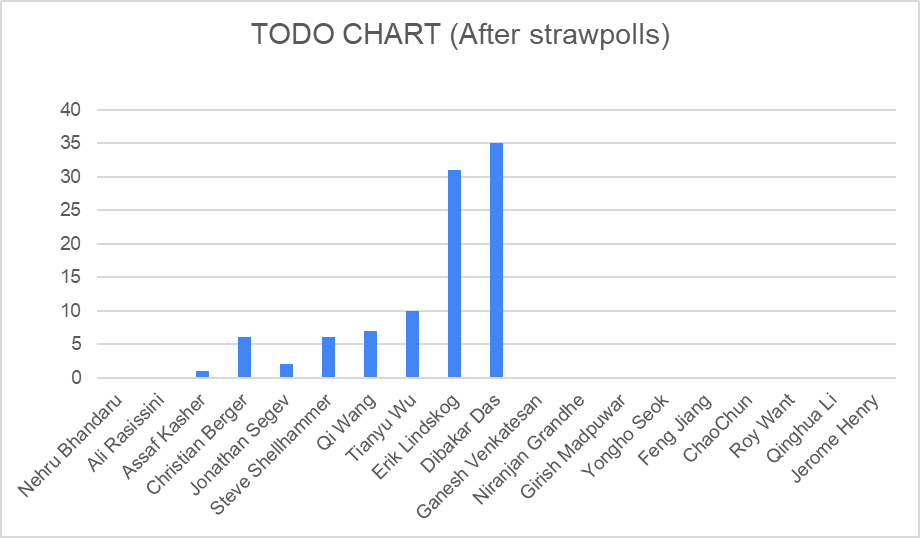 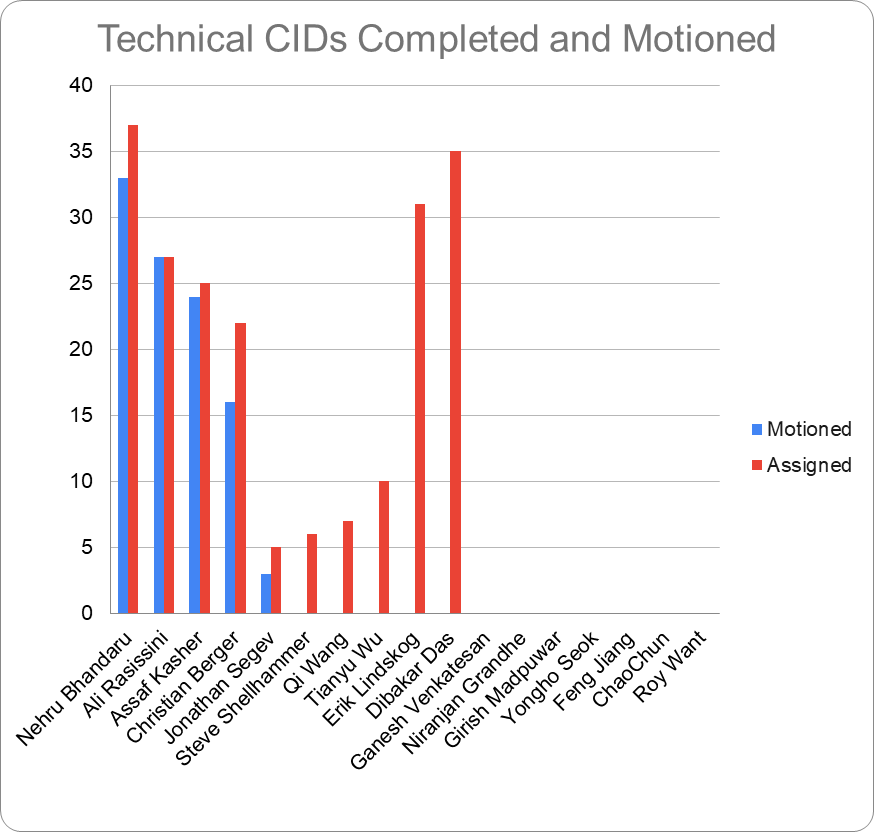 Slide 48
Jonathan Segev, Intel corporation
June 2021
May Progress and Targets Towards the July Meeting
Work completed:
Reviewed/approved resolution to 36 CIDs.

Targets toward July:
Complete LB253 comment resolution.
Generate P802.11az D3.1 adopting resolutions from March and May meetings.
Respond to MDR findings (Editors).
Slide 49
Jonathan Segev, Intel corporation
June 2021
Scheduled telecons
May 	26* 				Wed. 13:00 – 15:00 ET
June 2, 9, 16, 23, 30	Wed. 13:00 – 15:00 ET
June 24 + 				Thur. 10:00 – 12:00 ET
July	7				Wed. 13:00 – 15:00 ET





*Previously announced. 
**WG May meeting is running July 11th – 16th , refer to WG agenda doc.
+ TGaz Plenary (motion) meeting.
Slide 50
Jonathan Segev, Intel corporation
June 2021
AOB
Slide 51
Jonathan Segev, Intel corporation
June 2021
Adjourn
Slide 52
Jonathan Segev, Intel corporation
June 2021
TGaz May 26th Telecon - Agenda
Call the meeting to order (3min)
Review IEEE-SA patent policy, duty to inform, call for potential essential patents, guidelines for anti-trust and competition laws and participation on individual basis in IEEE 802 meeting, IEEE-SA copyrights policy (10 min).
Attendance reminder – we’re now using IMAT.
Discussion topics (review submissions):
11-21-835 TGaz LB253 Comment Resolution (Jonathan Segev) – for completion (25min)
11-21-834 Mandatory secure LTF repetitions (Christian Berger) -  (25 min)
11-21-864 Comment Resolutions of CID 5090 (Steve Shellhammer) – (15min)
Special order items:
Review submission pipeline and call for submissions (2min)
Review future telecons (3 min)
AoB
Adjourn
Slide 53
Jonathan Segev, Intel corporation
June 2021
Submission 11-21-0835
Strawpoll :
We agree to the resolution depicted by document 11-21-0835r2 for CIDs 5203, 5254, 5261, 5294, 5348, 5353, 5378, 5381, 5444  ( 9 CIDs total).


Results (Y/N/A): 8/0/0
Slide 54
Jonathan Segev, Intel corporation
June 2021
Submission 11-21-0864
Strawpoll :
We agree to the resolution depicted by document 11-21-0864r1 for CIDs 5090 (1 CIDs total). 

Results (Y/N/A): 9/0/1
Slide 55
Jonathan Segev, Intel corporation
June 2021
Submission pipeline
Current pipeline:









If you have a submission and would like to allocate agenda time, please indicate the DCN and the submission topic.
Slide 56
Jonathan Segev, Intel corporation
June 2021
Scheduled telecons
June 2, 9, 16, 23, 30	Wed. 13:00 – 15:00 ET
June 24 + 				Thur. 10:00 – 12:00 ET
July	7				Wed. 13:00 – 15:00 ET





**WG May meeting is running July 11th – 16th , refer to WG agenda doc.
+ TGaz Plenary (motion) meeting.
Slide 57
Jonathan Segev, Intel corporation
June 2021
AOB
Slide 58
Jonathan Segev, Intel corporation
June 2021
Adjourn
Slide 59
Jonathan Segev, Intel corporation
June 2021
TGaz June 2nd Telecon - Agenda
Call the meeting to order (3min)
Review IEEE-SA patent policy, duty to inform, call for potential essential patents, guidelines for anti-trust and competition laws and participation on individual basis in IEEE 802 meeting, IEEE-SA copyrights policy (10 min).
Attendance reminder – we’re now using IMAT.
CR status (Roy Want) – 10min
Discussion topics (review submissions):
11-21-0901 TB Ranging RSTA Availability Window Periodicity (Christian Berger) – 20min
11-21-0911 comment-resolution-lb253-CID 5377 (Christian Berger) – 25min 
11-21-0917 lb253 CR CID 5189-5192 (Tianyu Wu) – 30min 
Special order items:	
Review submission pipeline and call for submissions (2min)
Review future telecons (3 min)
AoB
Adjourn
Slide 60
Jonathan Segev, Intel corporation
June 2021
LB253 Status
Help avoid last minute discussion from impacting WG 
recirculation bring your submission early.
Slide 61
Jonathan Segev, Intel corporation
June 2021
Submission 11-21-901
Strawpoll
We agree to the text changes depicted in 11-21-901r0. 

Results (Y/N/A): 7/0/1
Slide 62
Jonathan Segev, Intel corporation
May 2021
Submission 11-21-0917
Strawpoll :
We agree to the resolution depicted by document 11-21-0917r0 for CIDs 5189, 5192 (2 CIDs total). 

Results (Y/N/A):  4/1/2
Slide 63
Jonathan Segev, Intel corporation
June 2021
Submission pipeline
Current pipeline:









If you have a submission and would like to allocate agenda time, please indicate the DCN and the submission topic.
Slide 64
Jonathan Segev, Intel corporation
June 2021
Scheduled telecons
June 9, 16, 23, 30	Wed. 13:00 – 15:00 ET
June 24 + 				Thur. 10:00 – 12:00 ET
July	7				Wed. 13:00 – 15:00 ET





**WG May meeting is running July 11th – 16th , refer to WG agenda doc.
+ TGaz Plenary (motion) meeting.
Slide 65
Jonathan Segev, Intel corporation
June 2021
AOB
Slide 66
Jonathan Segev, Intel corporation
June 2021
Adjourn
Slide 67
Jonathan Segev, Intel corporation
June 2021
TGaz June 9th Telecon - Agenda
Call the meeting to order (3min)
Review IEEE-SA patent policy, duty to inform, call for potential essential patents, guidelines for anti-trust and competition laws and participation on individual basis in IEEE 802 meeting, IEEE-SA copyrights policy (10 min).
Attendance reminder – we’re now using IMAT.
LB253 and D3.1 status (Roy Want) –  min
Discussion topics (review submissions):
11-21-928 LB253 Passive TB Ranging CR (Erik Lindskog)  - as needed 
11-21-967 Misc-CID-resolution (Dibakar Das) – as time permits.
Special order items:	
Review submission pipeline and call for submissions (2min)
Review future telecons (3 min)
AoB
Adjourn
Slide 68
Jonathan Segev, Intel corporation
June 2021
LB253 Status
Help avoid last minute discussion from impacting WG  Recirculation – 
make your submission available to members early
Slide 69
Jonathan Segev, Intel corporation
June 2021
Submission 11-21-928
Strawpoll :
We agree to the resolution depicted by document 11-21-0928r1 for CIDs  5235, 5252, 5253, 5020, 5021, 5026, 5032, 5033, 5367, 5391, 5034, 5035, 5043, 5073, 
5074, 5076, 5242.



Results (Y/N/A): 7/0/0
Slide 70
Jonathan Segev, Intel corporation
June 2021
Submission pipeline
Current pipeline:









If you have a submission and would like to allocate agenda time, please indicate the DCN and the submission topic.
Slide 71
Jonathan Segev, Intel corporation
June 2021
Scheduled telecons
June 16, 23, 30		Wed. 13:00 – 15:00 ET
June 24 + 				Thur. 10:00 – 12:00 ET
July	7				Wed. 13:00 – 15:00 ET
July 1*, 8*			Thur. 12:00 – 14:00 ET




* Newly announced telecons
**WG May meeting is running July 11th – 16th , refer to WG agenda doc.
+ TGaz Plenary (motion) meeting.
Slide 72
Jonathan Segev, Intel corporation
June 2021
AOB
Slide 73
Jonathan Segev, Intel corporation
June 2021
Adjourn
Slide 74
Jonathan Segev, Intel corporation
June 2021
TGaz June 16th Telecon - Agenda
Call the meeting to order (3min)
Review IEEE-SA patent policy, duty to inform, call for potential essential patents, guidelines for anti-trust and competition laws and participation on individual basis in IEEE 802 meeting, IEEE-SA copyrights policy (10 min).
Attendance reminder – we’re now using IMAT.
Discussion topics (review submissions):
11-21-978 LB253 Passive TB Ranging CR - part II (Erik Lindskog)  - continue from 11-21-928 (as needed)
11-21-967 Misc-CID-resolution (Dibakar Das) – as time permits.
Special order items:	
Review submission pipeline and call for submissions (2min)
Review future telecons (3 min)
AoB
Adjourn
Slide 75
Jonathan Segev, Intel corporation
June 2021
LB253 Status
Help avoid last minute discussion from impacting WG  Recirculation – 
make your submission available to members early
Slide 76
Jonathan Segev, Intel corporation
June 2021
Submission 11-21-978
Strawpoll :
We agree to the resolutions contained in document 11-21-0978r1 for CIDs 5077, 5243, 5078, 5246, 5075, 5244, 5245, 5079,5080, 5083, 5084, 5082, 5081 and 5143 (14 CIDs total).



Results (Y/N/A): 9/0/0
Slide 77
Jonathan Segev, Intel corporation
June 2021
Submission pipeline
Current pipeline:









If you have a submission and would like to allocate agenda time, please indicate the DCN and the submission topic.
Slide 78
Jonathan Segev, Intel corporation
June 2021
Scheduled telecons
June 23, 30			Wed. 13:00 – 15:00 ET
June 24 + 				Thur. 10:00 – 12:00 ET
July	7				Wed. 13:00 – 15:00 ET
July 1*, 8*			Thur. 12:00 – 14:00 ET




* Newly announced telecons
**WG May meeting is running July 9th  – 16th , refer to WG agenda doc.
+ TGaz Plenary (motion) meeting.
Slide 79
Jonathan Segev, Intel corporation
June 2021
AOB
Slide 80
Jonathan Segev, Intel corporation
June 2021
Adjourn
Slide 81
Jonathan Segev, Intel corporation
June 2021
TGaz June 23rd Telecon - Agenda
Call the meeting to order (3min)
Review IEEE-SA patent policy, duty to inform, call for potential essential patents, guidelines for anti-trust and competition laws and participation on individual basis in IEEE 802 meeting, IEEE-SA copyrights policy (10 min).
Attendance reminder – we’re now using IMAT.
Discussion topics:
11-21-967 Misc-CID-resolution (Dibakar Das) – for completion
11-21-911 comment-resolution lb253 CID 5377 (Christian Berger) – 15min (as time permits)
11-21-929 LMR frame CR (Erik Lindskog) – 15min (as time permits)
Special order items:	
Review submission pipeline and call for submissions (2min)
Review future telecons (3 min)
AoB
Adjourn
Slide 82
Jonathan Segev, Intel corporation
June 2021
Submission 11-21-967
Strawpoll :
We agree to the resolutions contained in document 11-21-0967r2 for CIDs 
5451, 5450, 5449, 5428, 5427, 5396, 5393, 5234, 5218, 5194, 5180, 5172, 5171, 5170, 5169, 5135 and 5042 (17 CIDs total).

Results (Y/N/A):7/1/2
Slide 83
Jonathan Segev, Intel corporation
June 2021
Submission pipeline
Current pipeline:









If you have a submission and would like to allocate agenda time, please indicate the DCN and the submission topic.
Slide 84
Jonathan Segev, Intel corporation
June 2021
Scheduled telecons
June 30				Wed. 13:00 – 15:00 ET
June 24 + 				Thur. 10:00 – 12:00 ET
July	7				Wed. 13:00 – 15:00 ET
July 1, 8				Thur. 12:00 – 14:00 ET




**WG May meeting is running July 9th  – 16th , refer to WG agenda doc.
+ TGaz Plenary (motion) meeting.
Slide 85
Jonathan Segev, Intel corporation
June 2021
AOB
Slide 86
Jonathan Segev, Intel corporation
June 2021
Adjourn
Slide 87
Jonathan Segev, Intel corporation
June 2021
TGaz June 24th Telecon - Agenda
Call the meeting to order (3min)
Review IEEE-SA patent policy, duty to inform, call for potential essential patents, guidelines for anti-trust and competition laws and participation on individual basis in IEEE 802 meeting, IEEE-SA copyrights policy (10 min).
Attendance reminder – we’re now using IMAT.
Consider motions of submission 11-21-771 (45min – as needed)
Discussion topics (review submissions):
Discussion topics:
11-21-911 comment-resolution-lb253-CID 537 (Christian Berger) – 15min
11-21-929 LMR frame CR (Erik Lindskog) – 20min (as needed)
11-21-968 Nominal Packet Padding for Nonassociated STAs (Youhan Kim) – 20min
11-21-969 LB253 CRs part C (Nehru Bhandaru) – 30 min
Review submission pipeline and call for submissions (2min – special order)
Review future telecons (3 min – special order)
AoB
Adjourn
Slide 88
Jonathan Segev, Intel corporation
June 2021
Submission 11-20-771 – Motions for Consideration
Slide 89
Jonathan Segev, Intel corporation
June 2021
Submission 11-21-??
Strawpoll :
We agree to the resolutions contained in document 11-21-0??r? for CIDs ??? (? CIDs total).



Results (Y/N/A):
Slide 90
Jonathan Segev, Intel corporation
June 2021
Submission pipeline
Current pipeline:








If you have a submission and would like to allocate agenda time, please indicate the DCN and the submission topic.
Slide 91
Jonathan Segev, Intel corporation
June 2021
Scheduled telecons
June 30				Wed. 13:00 – 15:00 ET
July	7				Wed. 13:00 – 15:00 ET
July 1*, 8*			Thur. 12:00 – 14:00 ET






* Newly announced telecons
**WG May meeting is running July 9th  – 16th , refer to WG agenda doc.
+ TGaz Plenary (motion) meeting.
Slide 92
Jonathan Segev, Intel corporation
June 2021
AOB
Slide 93
Jonathan Segev, Intel corporation
June 2021
Adjourn
Slide 94
Jonathan Segev, Intel corporation
June 2021
TGaz June 30th Telecon - Agenda
Call the meeting to order (3min)
Review IEEE-SA patent policy, duty to inform, call for potential essential patents, guidelines for anti-trust and competition laws and participation on individual basis in IEEE 802 meeting, IEEE-SA copyrights policy (10 min).
Attendance reminder – we’re now using IMAT.
Review comment resolution status and draft status – Roy Want
Discussion topics (review submissions):
Discussion topics:
11-21-1021 - LB253 Passive TB Ranging CR – Part III – Erik Lindskog
Review submission pipeline and call for submissions (2min – special order)
Review future telecons (3 min – special order)
AoB
Adjourn
Slide 95
Jonathan Segev, Intel corporation
June 2021
Submission 11-21-1021r2
Strawpoll :
We agree to the resolutions contained in document 11-21-1021r2 for CIDs 5283, 5022, 5023, 5025, 5055,  5028 (6 CIDs total).



Results (Y/N/A): 8/0/0
Slide 96
Jonathan Segev, Intel corporation
June 2021
Submission pipeline
Current pipeline:









If you have a submission and would like to allocate agenda time, please indicate the DCN and the submission topic.
Slide 97
Jonathan Segev, Intel corporation
June 2021
Scheduled telecons
July	7				Wed. 13:00 – 15:00 ET
July 1*, 8*			Thur. 12:00 – 14:00 ET






* Newly announced telecons
**WG meeting is running July 9th  – 16th , refer to WG agenda doc.
+ TGaz Plenary (motion) meeting.
Slide 98
Jonathan Segev, Intel corporation
June 2021
TGaz July 1st Telecon - Agenda
Call the meeting to order (3min)
Review IEEE-SA patent policy, duty to inform, call for potential essential patents, guidelines for anti-trust and competition laws and participation on individual basis in IEEE 802 meeting, IEEE-SA copyrights policy (10 min).
Attendance reminder – we’re now using IMAT.
Discussion topics (review submissions):
Discussion topics:
11-21-1034 lb253-CR-for-9.3.1.19 – Tianyu Wu (45 minutes)
11-21-1007 Tx Power Clarification – Tianyu Wu (20 minutes)
11-21-1038 LB253 resolution to some CID set 3 – Assaf Kasher (30 minutes)
Group comment resolution (as time permits)
Review submission pipeline and call for submissions (2min – special order)
Review future telecons (3 min – special order)
AoB
Adjourn
Slide 99
Jonathan Segev, Intel corporation
June 2021
Submission 11-21-1034r1
Strawpoll :
We agree to the resolutions contained in document 11-21-1034r1 for CIDs 5001, 5002, 5103, 5106, 5160, 5423, 5432, 5433, 5434, and 5436. (10 CIDs total).



Results (Y/N/A):7/0/1
Slide 100
Jonathan Segev, Intel corporation
June 2021
Submission 11-21-1007
Strawpoll:
We agree to the text changes proposed by document 11-21-1007r1

Results (Y/N/A) (3/0/4)
Slide 101
Jonathan Segev, Intel corporation
June 2021
Submission 11-21-1038
Strawpoll :
We agree to the resolutions contained in document 11-21-1038r1 for CIDs 5138, 5093, 5356 and 5095. (4 CIDs total).


Results (Y/N/A) (3/0/2)
Slide 102
Jonathan Segev, Intel corporation
June 2021
Submission pipeline
Current pipeline:









If you have a submission and would like to allocate agenda time, please indicate the DCN and the submission topic.
Slide 103
Jonathan Segev, Intel corporation
June 2021
Scheduled telecons
July	7				Wed. 13:00 – 15:00 ET
July  8*			Thur. 12:00 – 14:00 ET






* Newly announced telecons
**WG meeting is running July 9th  – 16th , refer to WG agenda doc.
+ TGaz Plenary (motion) meeting.
Slide 104
Jonathan Segev, Intel corporation
June 2021
Backup
Slide 105
Jonathan Segev, Intel corporation
June 2021
Motion to adopt text
Motion
Move to adopt document 11-18-xxxx r? to the 802.11az draft, instruct the technical editor to incorporate it in the 802.11az draft amendment text and empower the editor to perform editorial changes.

Moved:
Slide 106
Jonathan Segev, Intel corporation
June 2021
Approval of previous meeting minutes
Document 11-20/140 “Meeting Minutes January 2020 session” posted to Mentor January 13th  2020

Motion (#?):
Move to approve document 11-20/14r0 as TGaz meeting minutes for the Jan. 2020 meeting. 
Moved by:
Seconded by:
Results (Y/N/A):
Slide 107
Jonathan Segev, Intel corporation
June 2021
Approval of previous meeting minutes
Document 11-20/249 “TGaz telecon minutes January 8th 2020” posted to Mentor January 29th 2020.

Motion (#?):
Move to approve document 11-20/249r0 as TGaz meeting minutes for the Jan. 8th 2020 telecon. 
Moved by:
Seconded by:
Results (Y/N/A):
Slide 108
Jonathan Segev, Intel corporation
June 2021
Approval of previous meeting minutes
Document 11-20/251 “TGaz telecon minutes January-February 2020” posted to Mentor Mar. 25th 2020.

Motion (#?):
Move to approve document 11-20/251r0 as TGaz meeting minutes for the Jan. 29th, Feb. 5th , Feb. 12th and Mar. 4 2020 telecons. 
Moved by:
Seconded by:
Results (Y/N/A):
Slide 109
Jonathan Segev, Intel corporation
June 2021
Approval of previous meeting minutes
Document 11-20/419 “Ad Hoc Meeting Minutes Mar 2020 Session” posted to Mentor Apr. 10th 2020.

Motion (#?):
Move to approve document 11-20/419r1 as TGaz meeting minutes for the Mar. Ad-hoc meeting.
Moved by:
Seconded by:
Results (Y/N/A):
Slide 110
Jonathan Segev, Intel corporation
June 2021
Comment Resolution from Ad Hoc and Telecon
LB249-Clause-9-4-CIDs

Motion ###:
Move to adopt the resolutions depicted by document 11-20-0388r2 for CIDs 3648, 3026, 3027, 3262, 3573, 3574, 3575, 3028, 3029, 3638, 3916, 3918, 4002, 3042 and 4003, instruct the technical editor to incorporate it in the P802.11az draft and grant the editor editorial license. 

Moved:
Second:
Results (Y/N/A):

Results from the Mar. Ad Hoc (Y/N/A): 9/0/1
Slide 111
Jonathan Segev, Intel corporation
June 2021
802.11 Template Instructions 2/4
Step 5. Menu select View, Master, Slide Master, select the top master page (theme slide master).  Place the document designator in the right hand side of the header.
Document designator example "doc.: IEEE 802.11-04/9876r0"      , or 
                                                  "doc.: IEEE 802.11-04/9876r2"
Step 6. Menu select Insert, Header and Footer (5 data fields):
Slide tab:
Date & Time, Fixed =  venue date (as Month Year, e.g. January 2005)
Footer = first author, company
Notes tab:
Data and time, Fixed = venue date (as Month Year, e.g. January 2005)
Header = document designator (e.g. “doc.: IEEE 802.11-04/9876r0”)
Footer = first author, company
Click "Apply to all".
Step 7. Delete the four template instruction slides.
Slide 112
Jonathan Segev, Intel corporation
June 2021
802.11 Template Instructions 3/4
PowerPoint Submission Preparation Summary:
Things to do:	7
Fields to fill in:	12
Slide 113
Jonathan Segev, Intel corporation
June 2021
802.11 Template Instructions 4/4Recommendations
a) Always create a new presentation using the template, rather than using someone else's presentation.
b) For quick and easy creation of new 802.11 submissions, place the 802.11 template files in the template folder area on your computer.  Typical locations are:
c:\Program Files\Microsoft Office\Templates\802.11,        or
c:\Documents and Settings\User Name\Application Data\Microsoft\Templates\802.11
To create a new submission from within PowerPoint, menu select File, New, then select the appropriate 802.11 template file.
c) When you update or revise your presentation, remember to check all 6 fields in steps 5 and 6 for the correct values.
rev: 2010-03-01
Slide 114
Jonathan Segev, Intel corporation